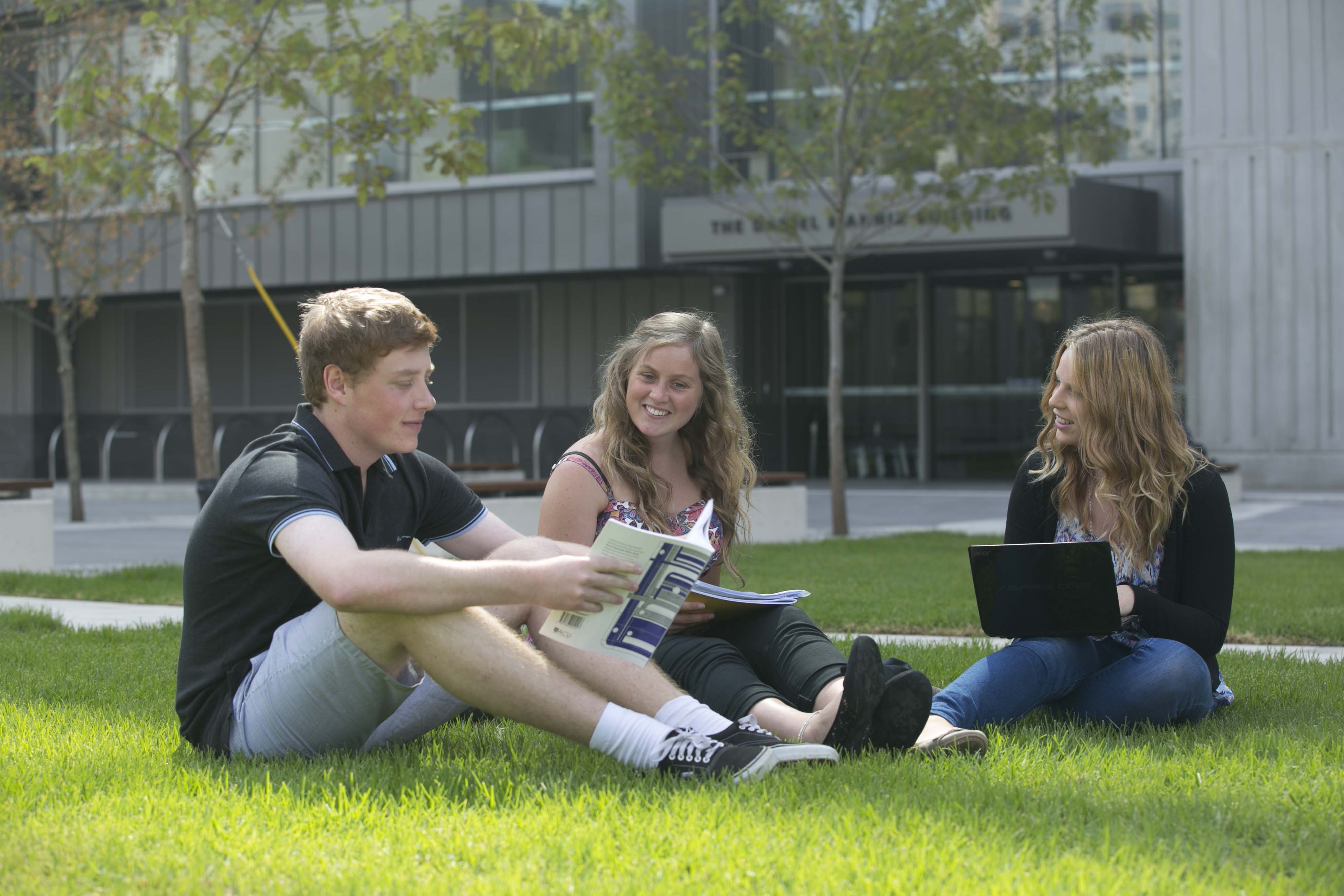 Dr Brianna ChesserLecturerThomas More Law SchoolFaculty of Law and Business
Problem-Based Learning, a Flipped Classroom and the Teaching of the Criminal Law
[Speaker Notes: The teaching of the criminal law is mandatory in all law schools in Australia.  This course is often taught in the earlier years of the law degree and in some cases it is a first year, first semester subject.  Whilst this course is, arguably, one of the most interesting to teach it faces some unique difficulties in that this subject must often compete with years of exposure to sensationalised media coverage and popular representations of what the criminal law should be and do, rather than what it is, or does. The criminal law classroom provides an excellent opportunity to challenge students to change pre-conceived notions by separating facts from legally relevant facts and apply the law to hypothetical scenarios.   
Traditional teaching methods in the criminal law are well established.  Academics write hypothetical problems for students designed to lead them to particular crimes and cases.  It seems that criminal law teachers have always relied on some variation of the problem based learning (PBL) method.  However, unlike our counterparts in medical academia, lecturers in criminal law have not utilised PBL methods to their fullest extent.  This is perhaps due to resistance among teaching and leadership staff to make significant, unconventional changes to long-established, ‘traditional’ methods of teaching.  Curricular reform was necessary in order to adapt to the changing needs of contemporary cohort of law students.
This paper will discuss the use of the PBL method in the teaching of the criminal law in the Thomas More Law School at Australian Catholic University.]
The Context
Thomas More Academy of Law 
Established in 2012
Global, Practical, Ethical.
Criminal Law and Procedure
4 hours face-to-face per week
Joint Academic and Practitioner Team
[Speaker Notes: The Thomas More Academy of Law was founded in 2012 and accepted its first cohort of students in 2013.  National Degree with campuses in Melbourne and North Sydney and is accredited in both jurisdictions.  The Law School is focused on being global, practical and ethical and has a commitment to social justice in the recognition of human dignity and respect for the common good.     The Law School asks all students to complete from 240-320 hours of pro bono legal experience from the second year of their degree onwards.   For each subject, students have four hours face-to-face time with academics, a two-hour lecture, a one hour workshop and a one hour tutorial.
 
The unit in its current format has taken the three iterations to arrive thus and I hope that the unit will benefit from the current project to enhance student engagement and consequently student achievement.   
 
Initially, the unit was taught in much the same way as everywhere else but this model was not sustainable given the commitment that the university had made to CoLE to deliver both criminal law and procedure in the same unit.
 
I have the privilege of working closely with esteemed members of the profession and Graham Thomas QC was employed to act as a legal professional mentor to guide the content of the course and we devised the new curriculum for Crim together using problem-based techniques.]
Problem Based Learning
“A teaching and learning method which puts a problem first, and in which further learning is conducted in the context of that problem.”
[Speaker Notes: The PBL method has been used in medical academia for many years, Henk van Berkel (1990) discussed the adoption of PBL in Maastricht, the first educational institution to pioneer faculty-wide PBL in Medicine.   This form of PBL was essentially based on the anchored instruction model, rather than on a cognitive apprenticeship model; where complex scenarios were used to teach a variety of skills with one set of problems.  In practice professions, linking theoretical concepts and practical situations is difficult when they are learned discretely, the role of PBL is to bring these two concepts together.  Although the PBL model was initially created for trainee doctors, in the late 1970s American law professors began to recognise the possible utility of this method for use in law schools.  
The problem method was introduced in American law schools as the first major alternative to the case based model of instruction.   Ogden (1984) identified the key advantage of using the PBL method for teaching in law school; training the students in ‘lawyer like behaviour’ by encouraging their role as a legal problem solver, by creating tasks that are very similar to real world legal problems.   Indeed, one of the primary aims of PBL is to develop ‘active learning’ amongst students.  
PBL has students use worked-examples as an initial mode of instruction in the hope that they would perform better than those who are simply asked to undertake the process for the first time, without any worked example.   Here, the academic acts as a guide to help students absorb knowledge, rather than just to supply answers.  The ultimate goal is to encourage students to apply acquired knowledge flexibly.

One of the primary aims of PBL is to develop ‘active learning’ amongst students. Research has shown that students who use worked-examples as an initial mode of instruction perform better than those who are simply asked to undertake the process for the first time without any worked example. 
In PBL, the discussion and analysis of a problem starts the process of learning, rather than acting as the end point. A PBL problem sets out a factual scenario that raises legal issues which the student has not yet studied. The key role of the problem is to trigger their awareness that these issues exist, and create an interest in them by highlighting their real-world ramifications.]
Problem Based Learning
Moust et al (2005) describes the seven key steps of a PBL program model:
1. Students receive the hypothetical problem; 
2. Students define the problem and identify relevant legal issues; 
3. Students brainstorm, using prior knowledge to create possible solutions; 
4. Students try to create a personal theory/case; 
5. Students work out what issues they need to learn more about; 
6. Self-directed study; 
7. Sharing findings with the group.
[Speaker Notes: PBL is a fundamentally student-centric model where learning is conducted in small groups with teachers as facilitators with problems that encourage students to develop independent problem-solving skills.   PBL is sometimes described in other ways, for example, ‘problem-focused’ or ‘issue-based’.
Moust et al (2005) describes the seven key steps of a PBL program model:
1. Students receive the hypothetical problem; 
2. Students define the problem and identify relevant legal issues; 
3. Students brainstorm, using prior knowledge to create possible solutions; 
4. Students try to create a personal theory/case; 
5. Students work out what issues they need to learn more about; 
6. Self-directed study; 
7. Sharing findings with the group.
In PBL, the discussion and analysis of a problem starts the process of learning, rather than acting as the end point.   A PBL hypothetical sets out a factual scenario that raises legal issues which the student has not yet studied.   In this way, students are interacting with real-world skills, thereby increasing their motivation to learn, as it is conceivable that in everyday legal practice they may come across a problem that they do not immediately know the answer to.  The key role of PBL is to trigger the students’ awareness that these issues exist, and to create an interest in them by highlighting their real-world ramifications.   The process of PBL encourages free enquiry in students. 
Howard Barrows, ‘Problem-based learning in Medicine and Beyond: a brief overview’ (1996) 68 New Directions for Teaching and Learning 3, 5-6.
Debbie Lam, ‘Problem-based learning: an integration of theory and field’ (2004) 40 Journal of Social Work Education 371, 374.
J Moust et al, ‘Signs of Erosion: reflections on three decades of problem-based learning at Maastricht University’ (2005) 50 Higher Education 665, 668. 
David Gijbels, Filip Dochy, Piet Van den Bossche and Mien Segers, ‘Effects of problem-based learning: a meta-analysis from the angle of assessment’ 75 Review of Educational Research 27.
Debbie Lam, ‘Problem-based learning: an integration of theory and field’ (2004) 40 Journal of Social Work Education 371.
Karim Nasr and Bassem Ramadan, ‘Impact assessment of problem-based learning in an engineering science course’ (2008) 9 Journal of STEM Education 16.
Henk van Berkel, ‘Assessment in a problem-based medical curriculum’ (1990) 19 Higher Education 123, 128.
Eric Werth, ‘Student perception of learning through a problem-based exercise: an exploratory study’ (2009) 32 Policing: An International Journal of Police Strategies & Management 21.
Laura Donohue, ‘National Security Law Pedagogy and the Role of Simulations’ (2012) 6 Journal of National Security Law & Policy 489, 521-523.
Suzanne Kurtz, Michael Wylie, and Neil Gold, ‘Problem-based learning: an alternative approach to legal education’ (1990) 13 Dalhousie Law Journal 797, 799.]
Problem based learning v Problem Solving
Solving Problems
Developing knowledge and understanding
[Speaker Notes: Problem-based learning v problem-solving
As lawyers, we have a tendency to emphasise the importance of problem-solving, and the hypothetical problems used in traditional approaches reflect this, with an emphasis on advising the client or constructing an argument for one side or the other.   While the problem-solving method is more expansive than case learning, it not quite as expansive as PBL.   Both problem-solving and the PBL method promote meta-cognitive learning and a self-awareness of learning processes and while there is a correlation between the two processes, there is also a critical distinction.  PBL is concerned with much more than simply teaching a student to solve a problem,  its principal goal is developing knowledge and understanding through the use of a real world hypothetical problem that should serve as a springboard for achieving a deeper knowledge and understanding of legal rules.]
Problem based learning and the flipped classroom
Introduce students to the content prior to the face-to-face class
Purpose is to encourage students to be active learners rather than passive receivers of information
[Speaker Notes: As its name suggests, flipping the classroom describes the inversion of expectations in the traditional classroom.  The ‘inverted’ or ‘flipped’ classroom is a pedagogical model that replaces the traditional in-class lecture format with pre-delivered instructional materials and an in-class learning workshop.  The purpose of this model is to encourage students to be active learners rather than passive receivers of information.  This can take many forms, including interactive engagement, just-in-time teaching, and peer instruction.   Flipped classrooms used multimedia resources to support self-directed learning by blending e-learning and face-to-face in-class instruction, a model that suits the delivery of a PBL curriculum.   The use of a flipped classroom breaks what Rotellar and Cain (2016) define as ‘a cycle of bulimic learning’, a pattern of taking in information, regurgitating, and forgetting.  PBL is complemented by the use of a flipped classroom to introduce information to students prior to the face-to-face classes.]
The Issue
Criminal Law and Procedure
Needing to cover two year long courses in one 12 week course
Integration of the Legal Profession
Assessment
[Speaker Notes: Given the need to cover an immense amount of content in 12 weeks, it was initially decided that the substantive legal content would be covered in a two-hour lecture and procedure would be covered in a one-hour workshop.   In accordance with the TMLS model, procedural workshops would be led by esteemed members of the legal profession who would come in and present the information needed for each week’s procedural topic, following a case from arrest to appeal.  However, although the students were engaged with the profession it was possible on any given week to end up with an hour of very interesting but non-examinable ‘war stories’.  Students soon worked out that these ‘war stories’ were not examinable and attendance dwindled.   It became evident that drastic changes needed to occur to the curriculum if we were to improve student engagement and achievement.  Using the traditional model of delivery there simply wasn't enough time to convey all of the material that was necessary to ensure that the students had a complete understanding of criminal law and procedure.]
The Solution
Practice Reference Group
ACU Teaching Development Grant 2014
Problem Based learning
Flipped Classroom
[Speaker Notes: In Semester 2, 2013 the practice reference group was formed to evaluate the curriculum and to suggest some possible alternate ways to cover the necessary content.   The use of a problem based learning activity utilising the flipped classroom was one such solution.]
How was this achieved?
2 Briefs of Evidence were created
Flipped Classroom
New Textbook : Brianna Chesser & Graham Thomas QC (2016). Criminal Law and Procedure Handbook. Melbourne: Thomson Reuters.
[Speaker Notes: The practice reference group assisted in writing two ‘briefs of evidence’ that would see students introduced to their ‘clients’ at the beginning of the semester.   

Brief one covered the first six weeks of the course and consisted of three statements; two witness statements and a statement from the informant.  A further witness statement and a coroner’s report were released in week 4.  This brief covered, fatal offences (murder, manslaughter), non-fatal offences (assault) arrest, search and seizure, police investigation, bail, complicity and defences (mental impairment, intoxication, duress and self defence).  

Brief two consisted initially consisted of two statements, one made by the complainant and one made by the accused.  However, after much discussion it was decided by the practice reference group that only the statement from the complainant would be included, as this allowed students to practice a client interview situation.  This brief covered, sexual offences (rape, sexual assault), non-fatal offences (intentionally causing injury and assault), property offences (burglary, aggravated burglary and theft), the criminal trial, arrest, bail, sentencing and appeal.

The content was delivered to students via the online learning page prior to the lecture which enabled the guest practitioners to focus on assisting students to address the issues that had arisen in the brief that week.   In this way the substantive law topic was linked to the relevant criminal procedure in an engaging way.  After the first iteration of this method, a criminal law and procedure handbook was written to ensure that students had access to the necessary content before coming to class irrespective of the availability of the online learning page. 

Although, we labelled these hypothetical scenarios ‘briefs’, these scenarios were little more than a small collection of statements.  However, the label was proven to be effective as it introduced students to some of the vocabulary that they would come across in practice.
 
This presentation comes at the end of the second iteration trial of this new format and in the end of a three-year pilot program to assess the efficacy of the program through student marks and achievement.]
Stage One Implementation
Student feedback
1. The briefs worked so well, I am pleased that they were introduced this year.
2. The briefs were good but needed more statements. A video would help.
3. I did not enjoy the structure of tutorials by working on the 'briefs'. I found this made it very difficult to understand key concepts. I would have preferred to have had separate tutorial questions relating to each week's concepts, and then had something in week 11/12 to bring together all of the key concepts.
[Speaker Notes: Initial student feedback was positive but students were struggling to adapt to the flipped classroom model, this was largely due to the skeleton resources that were provided to students on a fortnightly basis.  As is often the case with pilot programs of a new course, materials were being developed on a fortnightly basis.  This meant that the lead time for students to prepare for classes could have been longer.  As with all programs in law that are predominantly statute based, changes to content are necessary after each semester.  In addition to those changes more of the PBL technique was adopted each year, tutorials were identified as ‘firms’ and workshops and tutorials conformed fully to the PBL method.  This resulted in much more positive feedback from students and an increase in student achievement levels.]
Stage Two Implementation
Student feedback
1. “I found that this model works really well, it made a hard subject easier to learn”
2. “I don’t have time to do the readings, it would be better if they were summarised so that I don’t have too much pressure, I don’t think this flipped classroom works”
3. “I found the briefs really helped me to understand the content and the flipped method meant that I was always prepared for class”
[Speaker Notes: However, after attendance at the 2015 ALTA conference where the results of the pilot study were discussed, feedback was given about the ‘pseudo-PBL’ method that was being used in this subject.  Indeed, the lectures had remained largely the same, a short discussion at the beginning and the end served to contextualise the learning with the brief.  This ‘pseudo-PBL’ approach that had been in place subconsciously indicated the pervasive nature of traditional teaching methods, and in order to achieve higher levels of student engagement and achievement in 2016 the full PBL model was trialled.  This involved the use of LEO talks (short 5-10 minute videos to introduce concepts and key cases) to accompany the two-hour lectures, which had now significantly departed from the traditional two-hour passive lecture.  The substantive law lectures were an opportunity for student firms to discuss the brief in light of the content for that week.  The tutorials became opportunities to practice practical legal skills, such as making a bail application on behalf of their client.  The procedural workshop now seeks to consolidate learning and to act as a capstone for that week’s content.  The delivery of the criminal law curriculum has changed dramatically since its inception in 2013.  Student feedback is overwhelmingly positive and student achievement rates have improved dramatically.]
Where next?
Issues with minimal tutorial preparation? 
Possible Solution: Full Scale Adoption?
[Speaker Notes: Although the results of this pilot study have been largely positive, in order to achieve the best results a full scale law school adoption should be considered, as was the case in Maastricht.  This is perhaps a lofty pursuit considering the cost of such a program and the difficulty of using this method with some law subjects.  
 Optimal class size for the PBL method is 6-8 students, most tutorials in the TMLS are around 20 students.  Practically, the input of sessional staff is often necessary to act as the facilitators of the firms, the level of training that is required to ensure that tutors do not give out too much information, thereby restricting the students self-development creates a potential issue.  Furthermore, one issue with the use of a PBL flipped classroom approach is that it could mask minimal tutorial preparation by students, which if not corrected by facilitators could defeat the purpose of using the PBL approach.    
What is clear is that the criminal law curriculum at the TMLS is a work in progress; the flipped classroom and PBL methodology have had a positive impact on student achievement and engagement, but as always more could be done.  Ultimately, PBL provides an opportunity to enrich and redevelop the law school curriculum, in particular the teaching of the criminal law.]